OptiTrans 
Real-Time Optimized Public Transportation Navigation App
Final Year Project by Bowen, Liuhao LI (3035825758)
Outline
01
02
Introduction
Methodology
Difficulties and Mitigation
Schedule and Status
03
04
Conclusion and Next Steps
05
06
References
Introduction
Background: Importance of efficient public transportation in Hong Kong
Motivation: Addressing the limitations of existing transportation apps
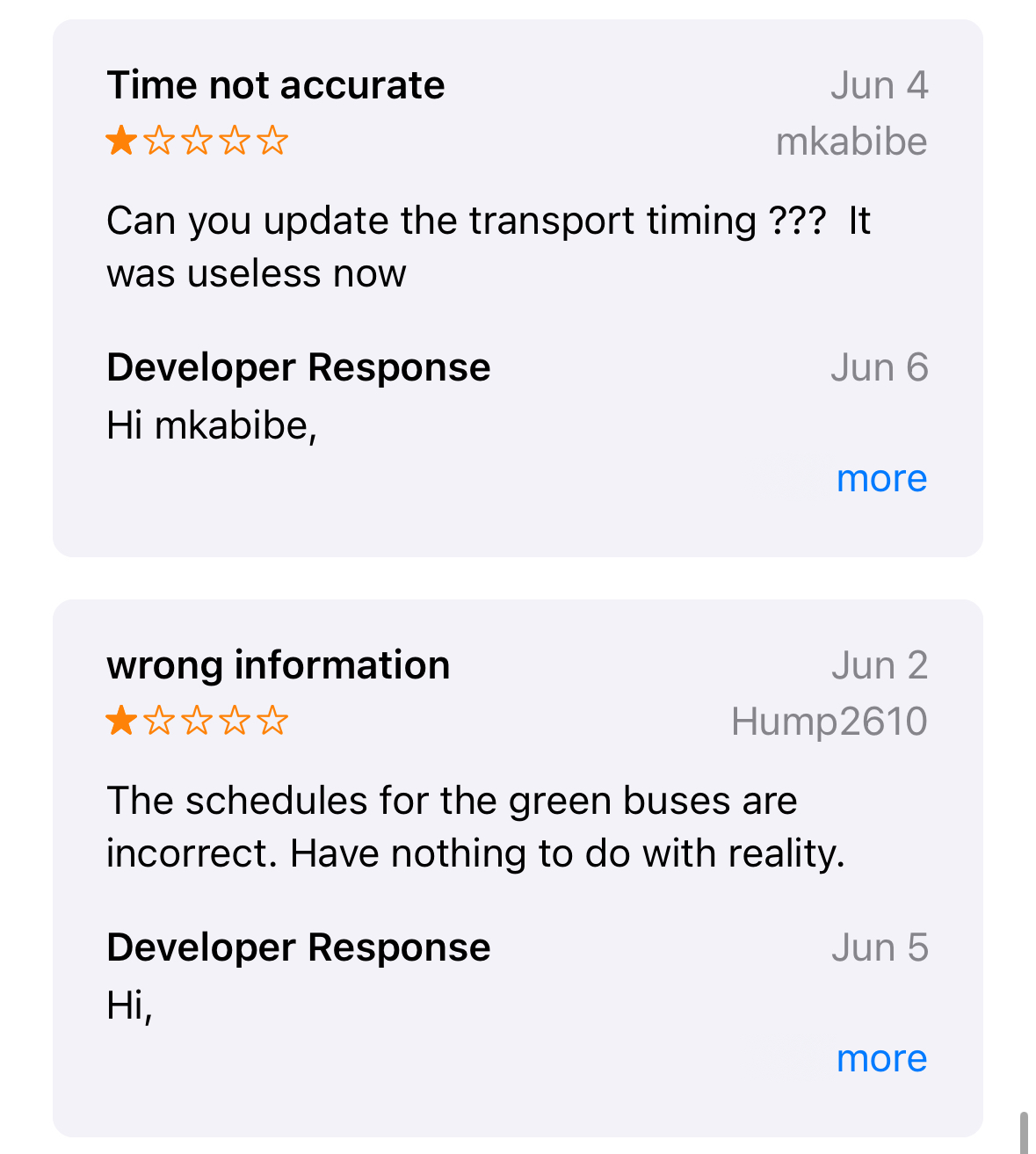 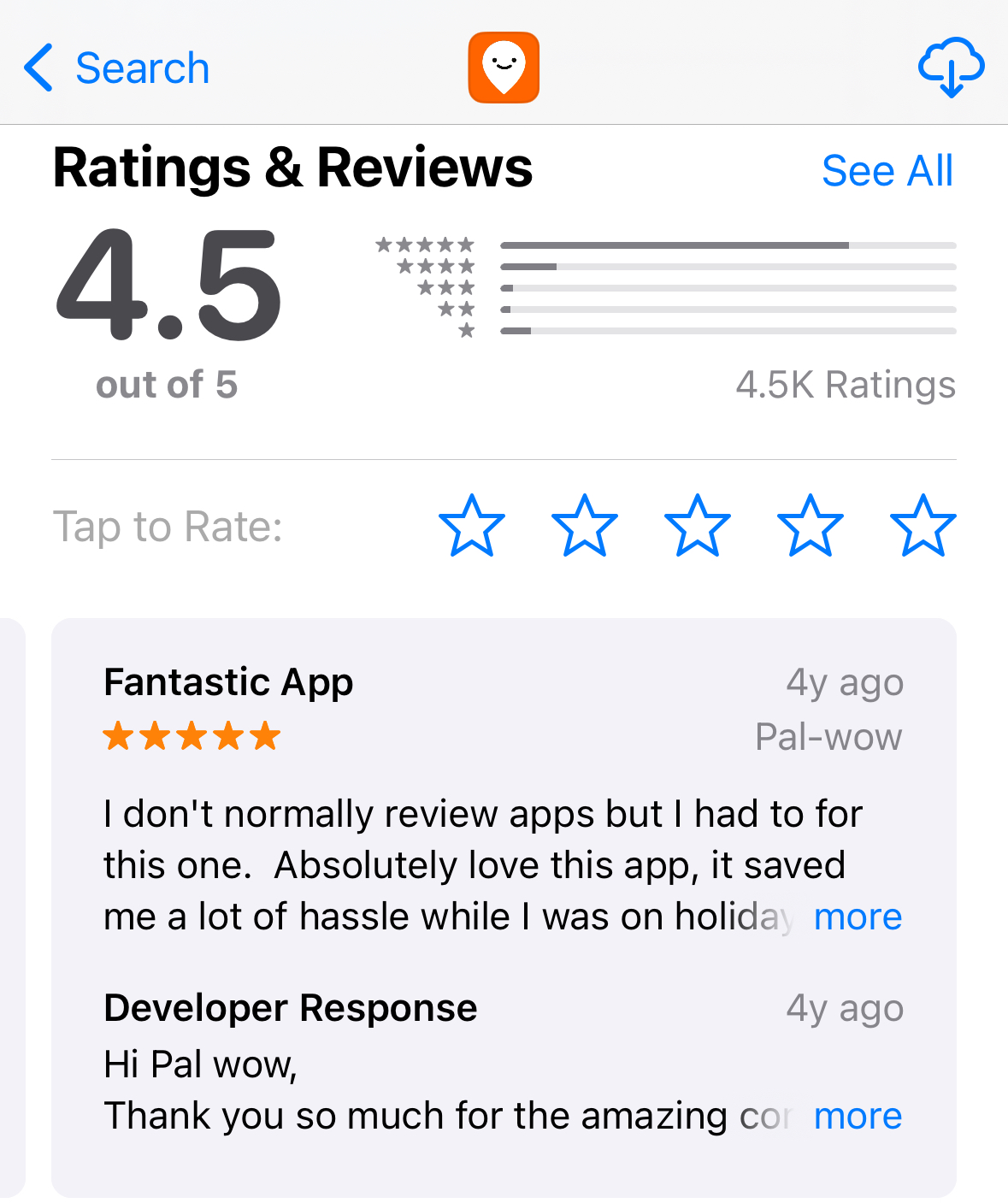 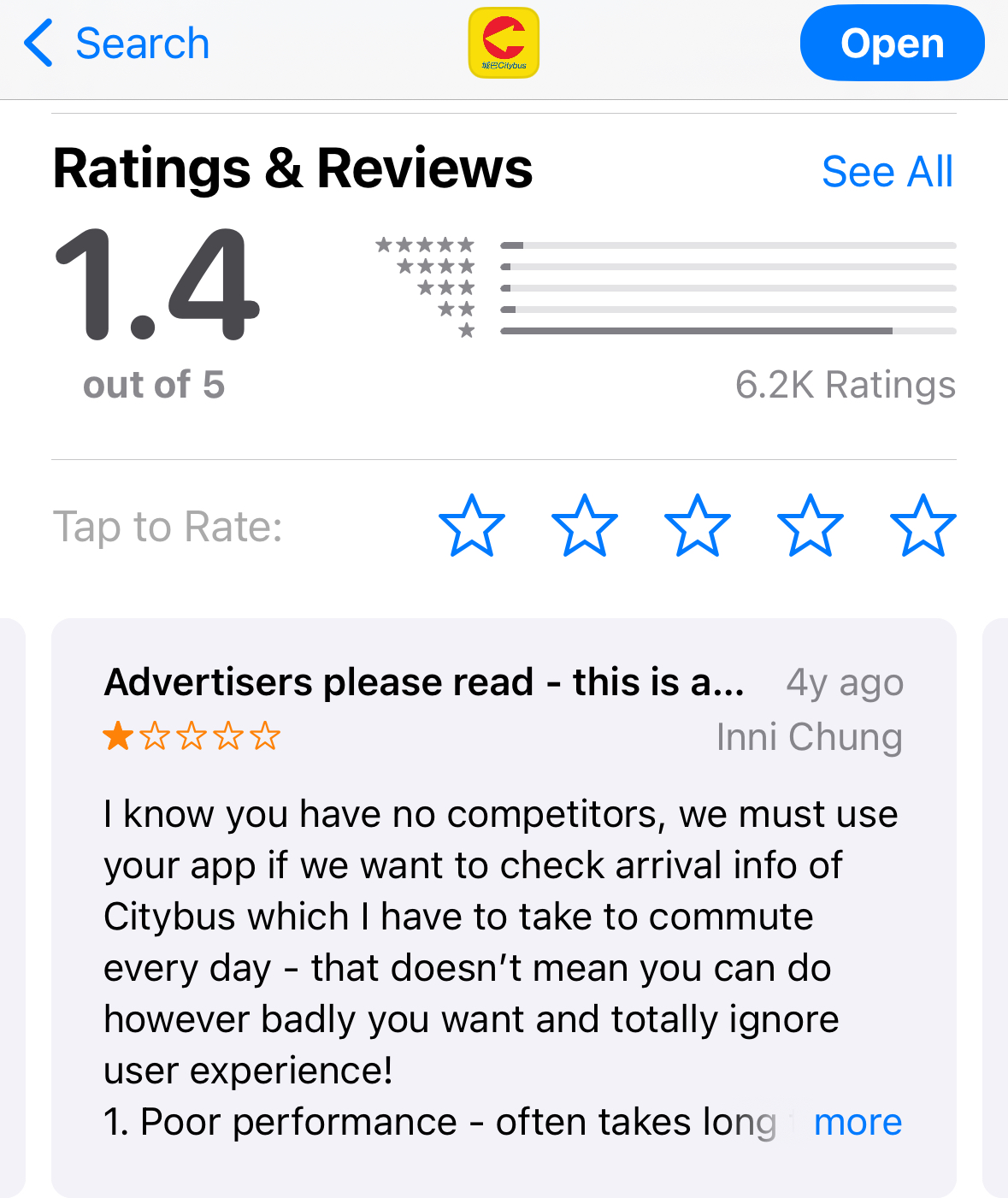 Methodology
Data Aggregation
API Integration
Data Structure Design
Real-Time Data Processing
Data Processing Algorithms
Database Management
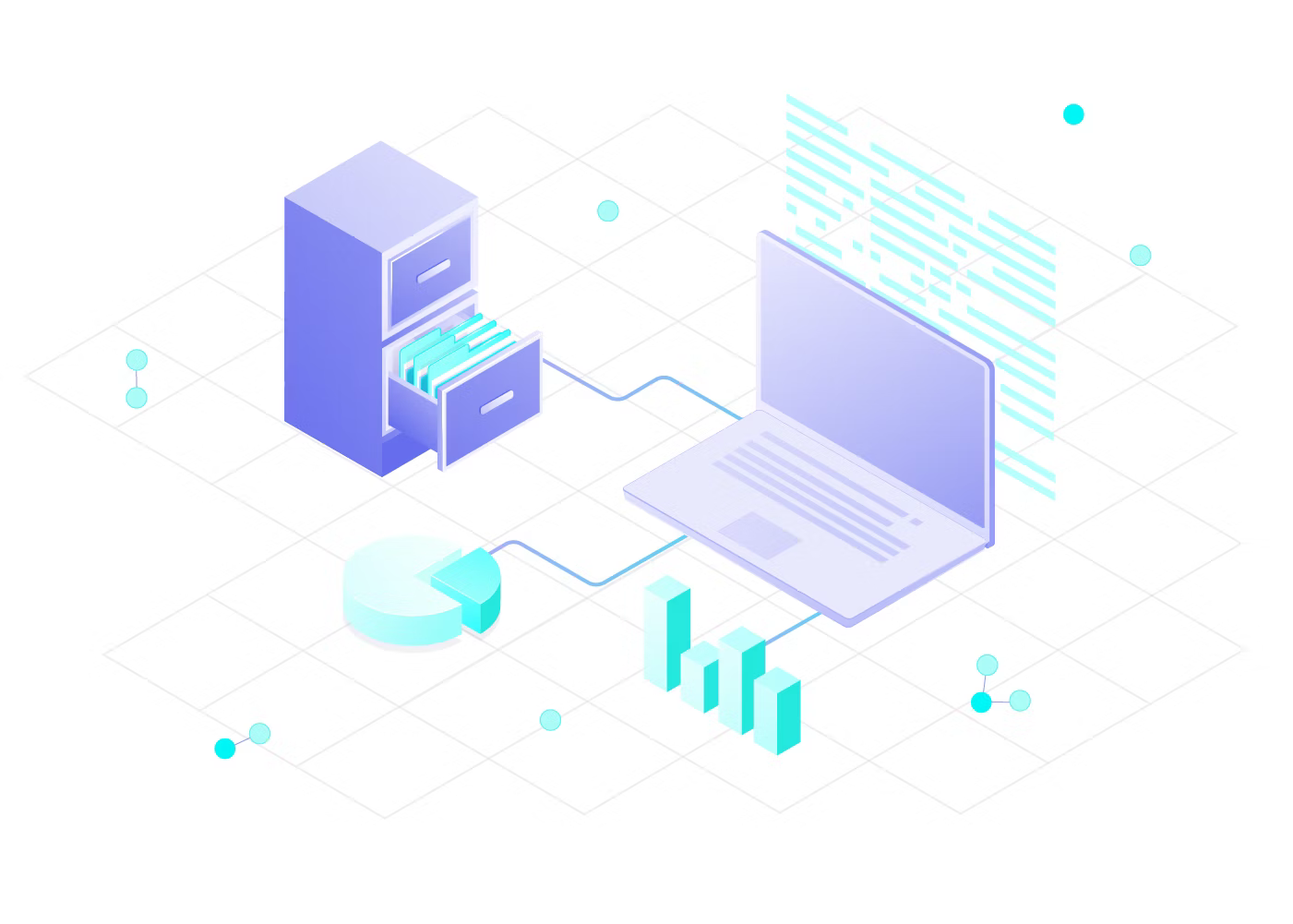 Methodology
Route Optimization
Algorithm Development
Current and Historical
Recalculation of Routes
Machine Learning
User Preferences
Mobile Application Development
Front-End Development
Back-End Development

Testing and Iteration
User Testing
Iterative Development
Preliminary Results
Data Aggregation: Integrated a vast array of transportation data; updates over 4500 data points per minute.
Real-Time Data Processing: Achieved a 10% reduction in processing time with custom algorithms.
Route Optimization: Incorporating real-time traffic and user preferences; 15% increase in efficiency in initial tests.
Continuous Improvement: Exceeding expectations and focusing on developing the front-end of OptiTrans.
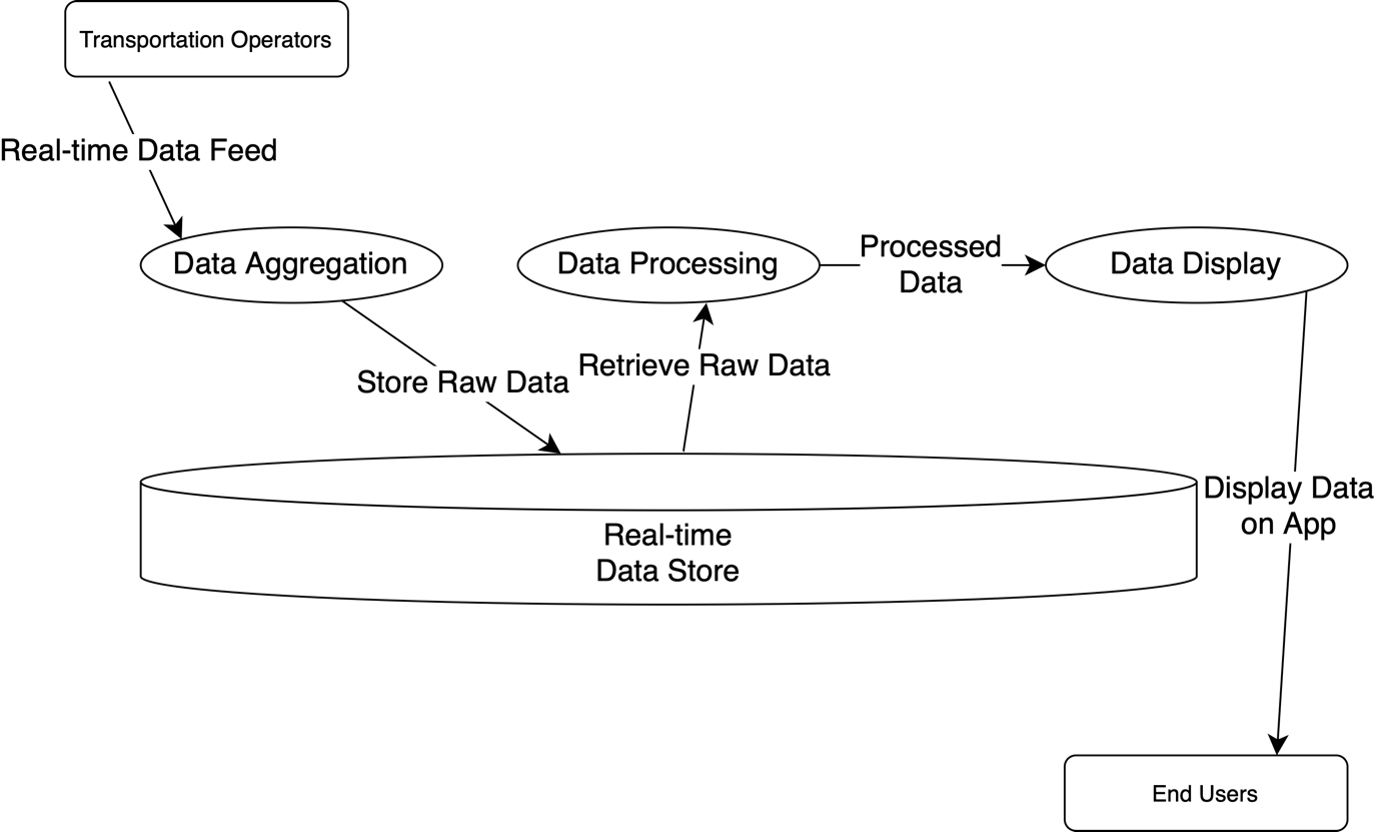 Difficulty
Mitigation
Extensive research in related areas to find information that could be adapted to our project 
Exhaustive study of their data formats and relevant policies
Lack of academic resources and research to the Hong Kong public transport domain

Finding suitable APIs and datasets
and
Difficulty
Mitigation
Variability in the formats of data provided by different APIs
Data Encoding
Diverse Naming Conventions 
Distinct Approaches to Representing key information
Middleware Layer Development
Data Mapping and Normalization
Regular Data Format Reviews and Updates
and
Difficulty
Mitigation
Real-Time Data Integration Framework
Data Synchronization and Updating Mechanisms
Load Testing and Performance Optimization
Integrating and Utilizing Delay Information from APIs
Seamless Integration of This Data Into the App's Interface
High Volume of Incoming Data During Peak Usage Times
and
Difficulty
Mitigation
Iterative approach: conducting in-depth user testing to gather to refine  thealgorithms continually 

Integration of machine learning techniques to further enhance route suggestions
Crafting algorithms for real-time route suggestions while maintaining a user-friendly nterface requires a delicate balance.
and
Schedule and Status
Initiation
Data Aggregation
Oct 20
Oct 1
API Connections
Data Structures
Literature Review
Find APIs & Datasets
Data Processing
Route Optimization
Dec 1
Feb 15
Algorithms 
Databases
Optimization Algorithms
Route Customization
App Development
Iteration & Documentation
Mar 15
Apr 15
Develop Front End 
Implement Back End
User Testing
Conclusion and Next Steps
Finish Data Processing, proceed to Route Optimization and Front End.
Deploy a reliable, accurate, and user-friendly app for commuters.
Revolutionize 
public transportation experience in Hong Kong.
Summary
Next Steps
Final Goal
References
Apple Inc. (n.d.). App Store [Hong Kong]. Retrieved October 24, 2023, from https://www.apple.com/hk/en/app-store/

Chen, B. Y., Lam, W. H. K., & Sumalee, A. (2012). Vulnerability analysis for large-scale and congested road networks with demand uncertainty. Transportation Research Part A: Policy and Practice, 46(3), 501-516.

Lo, H. K., & Szeto, W. Y. (2009). Time-dependent transport network design under cost-recovery. Transportation Research Part B: Methodological, Elsevier, 43(1), 142-158, January.

Ferris, B., Watkins, K., & Borning, A. (2010). OneBusAway: Results from providing real-time arrival information for public transit. In Proceedings of the SIGCHI Conference on Human Factors in Computing Systems (pp. 1807-1816).

Cats, O., & Loutos, G. (2016). Real-time bus arrival information system: An empirical evaluation. Journal of Intelligent Transportation Systems, 20(2), 138-151.

Brakewood, C., Macfarlane, G. S., & Watkins, K. (2015). The impact of real-time information on bus ridership in New York City. Transportation Research Part C: Emerging Technologies, 53, 59-75.
Thanks!
Do you have any question?
OptiTrans 
Final Year Project Presentation 
Bowen, Liuhao LI (UID: 3035825758)
Jan 15, 2024